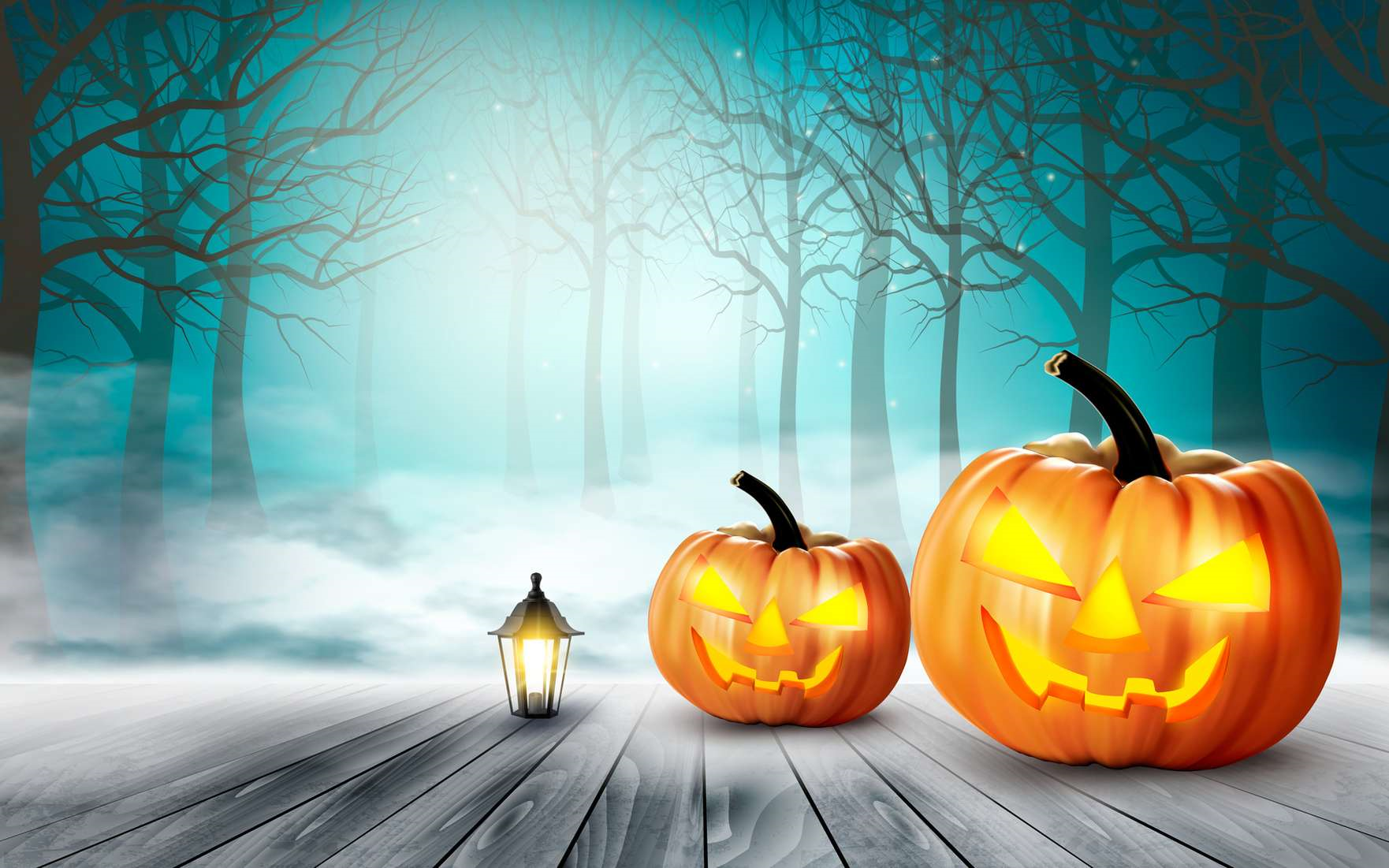 Halloween
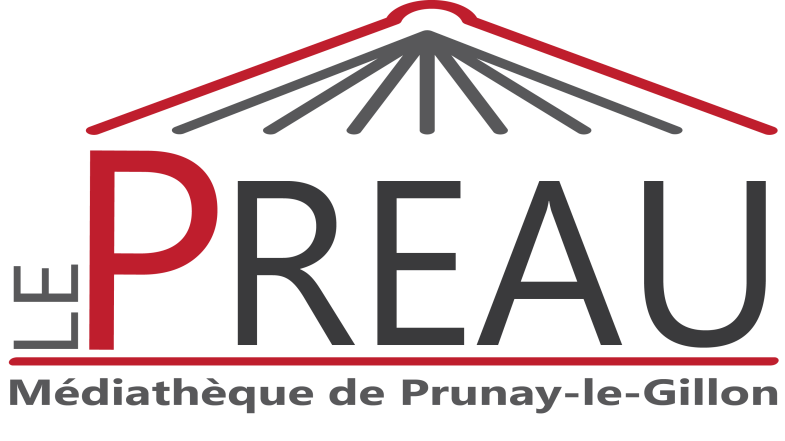 Atelier créatif peintures sur galets 
Mardi 26 octobre
De 14h à 16h
Inscription obligatoire:
E-mail :  mediatheque@prunay-le-gillon.fr
Tél : 02.34.40.13.96
A partir de 7 ans
Animation gratuite